PASSZÍVHÁZ
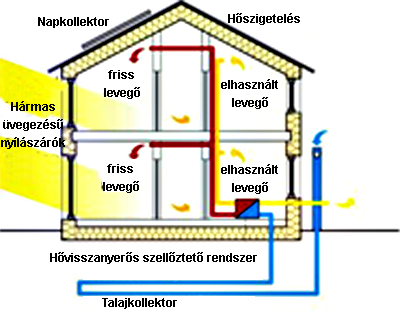 Készítette: Pólya AnnaFelkészítő tanár: Geráné Kovács IldikóIskola neve: Kálvin Téri Református Általános Iskola
Iskola címe: Makó, Kálvin tér 6.
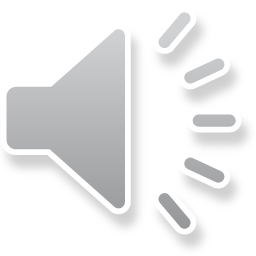 A Föld energiakészlete folyamatosan csökken. Az ipar, a közlekedés és a lakosság a hagyományos energiák  nagy részét elhasználta. Kimerülőben vannak a készletek. 
A jövő évtized közepéig törvények írják majd elő a környezettudatos építkezést az Európai Unió országaiban.
Mit tud tenni a lakosság?
A megújuló energiák olyan tartós energiaforrások, amelyek kimeríthetetlenek. Például a nap energiája előreláthatólag még további öt milliárd évig áll rendelkezésünkre. A megújuló energiaforrások tehát lehetőséget nyújtanak a jövőt illetően.
Hogyan lehet energiatakarékos házakat építeni?
[Speaker Notes: Hogyan lehet energiatakarékos, illetve minél kevesebb káros anyagot kibocsátó házakat építeni?]
A megoldás: a passzívház.
Mi is az a passzívház?
A passzívház egy olyan épületet jelent, melynek belső klímája télen-nyáron kellemes érzést biztosít hagyományos fűtési rendszer nélkül.
Az épületben optimális összhangban kell lennie a fal, a padló, a tető és az ablakok hőszigetelő képességének, az épületek tájolásának, az alkalmazandó anyagok minőségének, a belső higiénikus klímát előállító állandóan friss levegőről gondoskodó hőszivattyús fűtési eljárásnak, valamint a természetből nyerhető egyéb energiaforrások kihasználásának (pl. napenergia, szélenergia).
Története
Az első passzívház 1990-ben épült Németországban.

Azóta több mint 32000 passzívház épült Európa-szerte. Az energiatakarékos házak Németországon kívül leginkább Ausztriában és Svájcban, valamint a Skandináv országokban kedveltek.  

Csak azon épületeket nevezhetjük passzívháznak, melyek megfelelnek a darmstadti Passzívház Intézet hivatalos minősítési rendszerének. Magyarországon 2009 februárjában adták át az első olyan épületet, amely rendelkezik ilyen hivatalos tanúsítvánnyal.
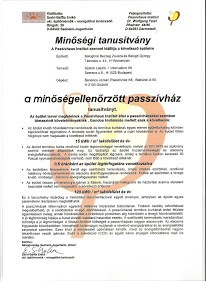 Milyen egy passzívház?
A passzívházak fűtési és hűtési energiaigénye egy régebbi épület fűtési energiaigényének 6-10, egy újnak pedig átlagban 12-15 százaléka. 

A passzív házakban, mivel sehol sincsenek rések és vastag a szigetelés, a falak hőmérséklete állandó és nincs huzat.  
 
 A passzívházakat gép szellőzteti, ez pormentesen tartja a levegőt, nem engedi a túlzott mértékű párásodást, és garantálja az egészséghez szükséges mennyiségű friss levegőt.
 
 A passzívház nyáron sem melegszik fel túlságosan, és ehhez nincs szükség aktív hűtési rendszerre.
Tervezés
Az építész- és gépészmérnöknek, valamint a kivitelezőknek kezdettől közösen kell dolgozniuk, figyelembe véve nemcsak a környezeti adottságokat, hanem a lakók életmódját is.


Az elrendezésnek, a tájolásnak, a formának, a beépített berendezéseknek egyaránt megvan a szerepük abban, hogy az épületben télen-nyáron egyenletes legyen a hőmérséklet, friss a levegő, és lehetőleg mentes legyen olyan zavaró tényezőktől, mint a zaj, a por, vagy a pára.
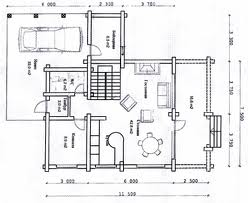 Kivitelezés
A  passzívház-szabványokban meghatározott értékek csak akkor teljesíthetők, ha a ház építésekor és tervezésekor érvényesülnek a legfontosabb szabályok:

  Szuper vastag hőszigetelés 

  Hőhídmentes csomópontok
 
 Passzívház minőségű ablakok és bejárati ajtó
 
  A rések megfelelő tömítése
 
Hővisszanyerővel működő gépi szellőztetés
 
  A bejövő napsugárzás hasznosítása, nyáron pedig a megfelelő árnyékolás biztosítása tájolással és építészeti megoldásokkal 
 
  Minél kedvezőbb felület-térfogat arány, a legjobban többszintes épületekkel teljesíthető
 
  Megújuló energiaforrások és energiatakarékos háztartási berendezések használata
Építési elvárások:
A ház szigetelése a föld felől legalább 30 cm.
Az épületnek 40-50 cm vastag fala van, amiből a hőszigetelés 20-30 cm. 
A tető szigeteléssel együtt 50 cm.
A hőszigetelt nyílászárók három rétegű üvegezéssel, kriptongázzal töltve készültek.
A melegvíz előállításához napkollektort szerelünk fel.
Fűtés, hűtés, melegvíz
Az épületek energiafogyasztásának nagy részét mind a rendes, mind a passzív épületekben a fűtés, a melegvíz készítése és a hűtés teszi ki. A passzívházakban ez a három összefüggő rendszert alkot, amit főként megújuló források biztosítanak.
 
A passzívházban a legkevesebbre csökkentik az elhasznált energiamennyiséget, amire pedig szükség van, részben megújuló energiaforrásokból fedezik.
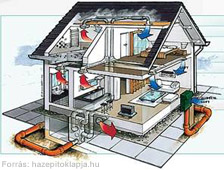 Szellőztetés
Miért van szükség gépi szellőztetésre?

Azért, hogy fenn lehessen tartani a levegő szén-dioxid-, por-, és páratartalmát.Ezekben a házakban naponta háromszor 15 percet kellene szellőztetni, hogy elkerüljük a penészedést.
Lehet-e ablakot nyitni a passzívházban?

Lehet, de nincs rá szükség, csak növelné a rezsiköltséget.
Mi történik, ha áramszünet van, és leáll a rendszer?

A hosszú áramszünet ritka, ilyenkor a levegő hasonló lesz egy olyan házéhoz, ahol csukott, jól záródó ablakok vannak. Az ablakok a passzívházban is nyithatók.
Miért ez a jövő?
Ma már rendelkezésre állnak azok az eszközök , amelyekkel egy-egy lakóépület energiafelhasználásának költségei csökkenthetők.

Az ilyen épületek megvalósítási költsége magasabb a hagyományos épületekénél, viszont csökkenthetők az üzemeltetési költségek

További előny, hogy csökken az épület káros anyag kibocsátása is, ami fontos a környezetvédelem szempontjából.
Milyen előnyei vannak egy passzívháznak?
Költségtakarékos, mert az ingyen energiákat hasznosítja .

Környezetvédő, mert többnyire megújuló energiát használ.

Télen-nyáron állandó hőmérsékletű, jó levegőjű és pormentes lakótér.
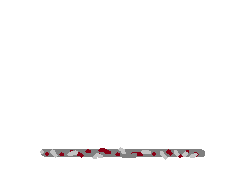 Milyen építési elvárások vannak?
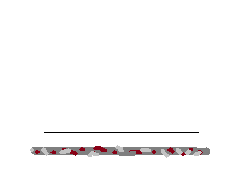 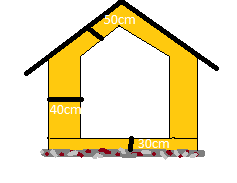 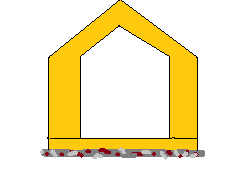 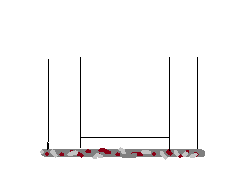 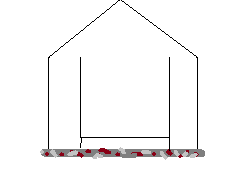 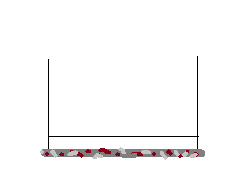 Összefoglaló kérdések
Mi is az a passzívház?
Mikor nevezhetünk egy házat passzívháznak?
Milyen egy passzívház?
Mit kell figyelembe venni a tervezéskor?
Melyek a legfontosabb szabályok építéskor és a tervezéskor?
Mivel biztosítják a hűtést, a fűtést és a melegvizet?
Hogyan oldják meg a szellőztetést?
Milyen előnyei vannak a passzívháznak?
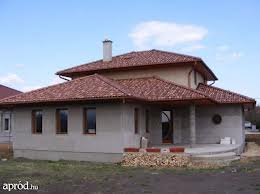 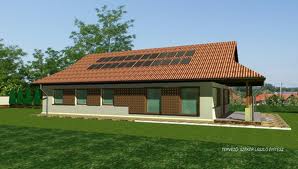 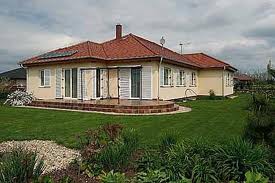 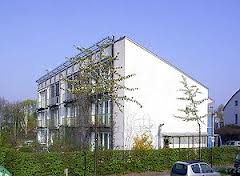 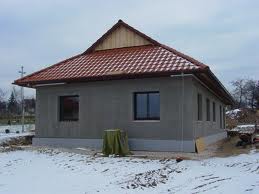 Szómagyarázat:
Energia: működtető erő, ami egy berendezést, gépet, járművet hajt. Az energia nagy része ma kőolajból és földgázból származik.
Optimális: a legkedvezőbb.
Higiénikus: tisztasági követelményeknek megfelelő.
Klíma: éghajlat
Tanúsítvány: igazoló irat
Megújuló energiaforrások: napenergia, szélenergia, hőszivattyúk
Források:
http://passzivhaz.co/
http://www.passzivhaz.com/
http://www.passzivhazak.hu/
http://hu.wikipedia.org/wiki/Passz%C3%ADvh%C3%A1z